III- Bakım ve Yönetim ile İlgili Faktörler

A-Besi Başlangıcında yapılacak işlemler
Sığırlar CA göre sınıflandırılmalıdır.
Sığırlar numaralandırılmalıdır.
En azından ayda bir kez tartılmalıdır.
YYO sık sık takip edilmelidir.

B- Sağlık Koruma Önlemleri
Nakliye stresine karşı LA antibiyotikler uygulanmalı,
Besi başında iç ve dış parazit ilaçlaması yapılır.
Hijyenik ortam sağlanmalıdır.
Salgın hastalıklara karşı aşılamalar yapılmalıdır.
	Şap (polivalan) aşısı-4 ayda bir
	Sığır Vebası,
C- Yeme alıştırma

Besi başlangıcında sığırlar yeme alıştırılır,
Alıştığı yemle besiye devam edilmeli,
Yeni bir yeme geçişte rumen mikroflorasının alışması da en az 1 hf sürer.

D- Tırnak uzamaları

Bağlı sistemlerde 3-4 aydan uzun süreli besilerde tırnaklar uzar.
Uzayan tırnaklar ağrıya neden olur ve dolayısıyla besi performansına etkiler.
Besi Sonu Ağırlığının Tespiti
Besi sonu ağırlığını ekonomik koşullar belirler.
Yem fiyatları ile karkas satış fiyatları etkilidir.
Marjinal Gelir=Marjinal Gider ( Ekonomik Optimum Nokta) = Başa Baş Noktası
Bunun için eklemeli canlı ağırlık artışları ve eklemeli yem tüketimleri / 1 kg CA  hesaplanır.
Belli dönemlerde Günlük Marjinal Gelir ve Gider hesaplanır.
M Gelir – M Gider eşit olduğu ağırlık Başa Baş Noktası’dır.
IV. BARINAKLAR İLE İLGİLİ FAKTÖRLER
1. Kapalı sabit duraklı ahırlar (Bağlı)
Bu ahırlarda bazı sorunlar vardır:
 Hastalıklara karşı direnç azdır.
 Uzun süreli besilerde eklem ve kemik hastalıkları çok görülür.
 Yazın besi çok zordur.
 Hareketsizliğe bağlı karkas daha yağlıdır.
 Oksijen yetersizliği: 
Ahır Sıcaklığı:
   
 Avantajları:
 Sığırların kontrolü ve temizlik kolaydır.
 Ferdi yemleme yapılabilir.
 Karkas daha yağlı olduğu için karkas randımanı daha yüksektir.
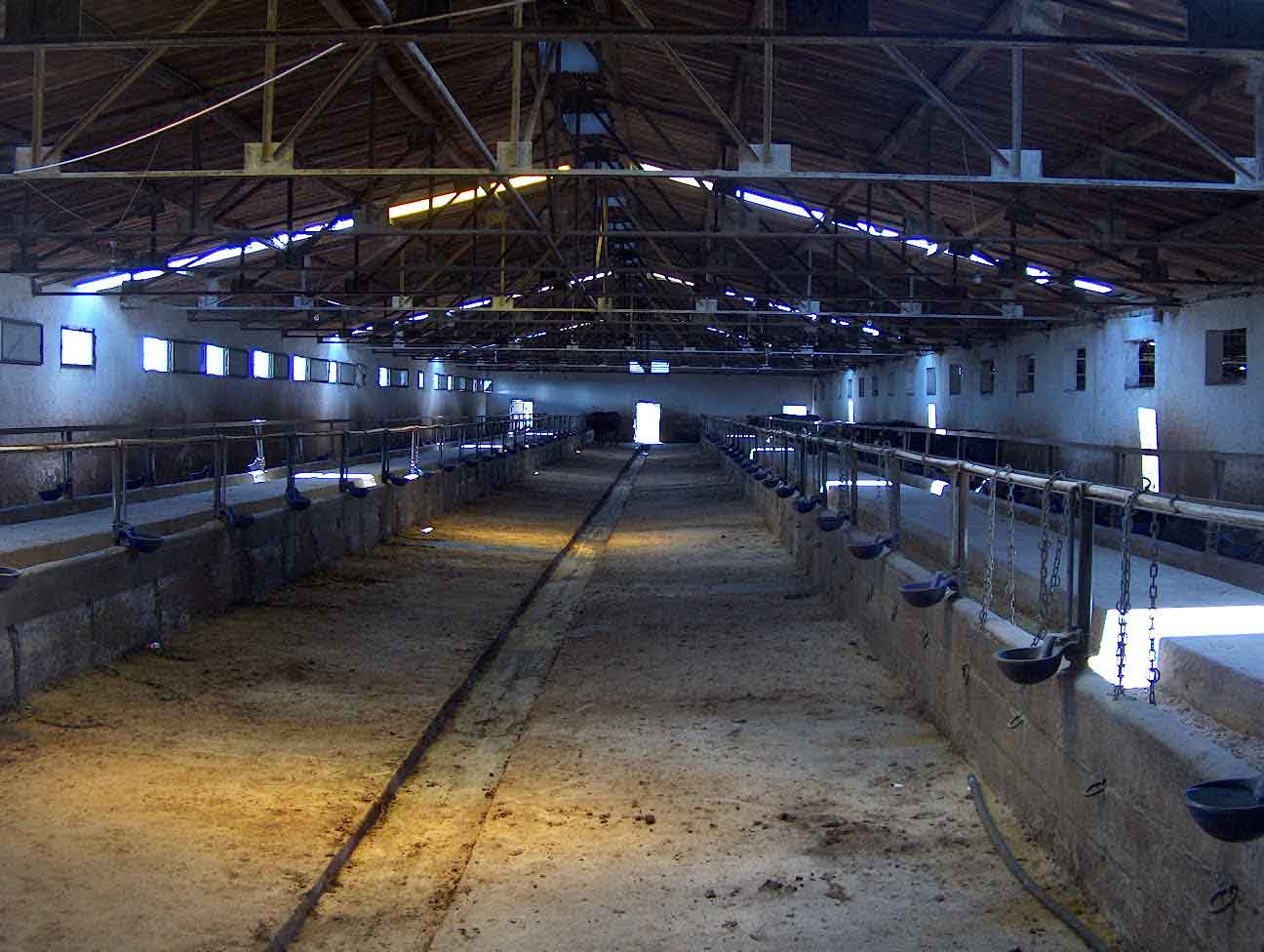 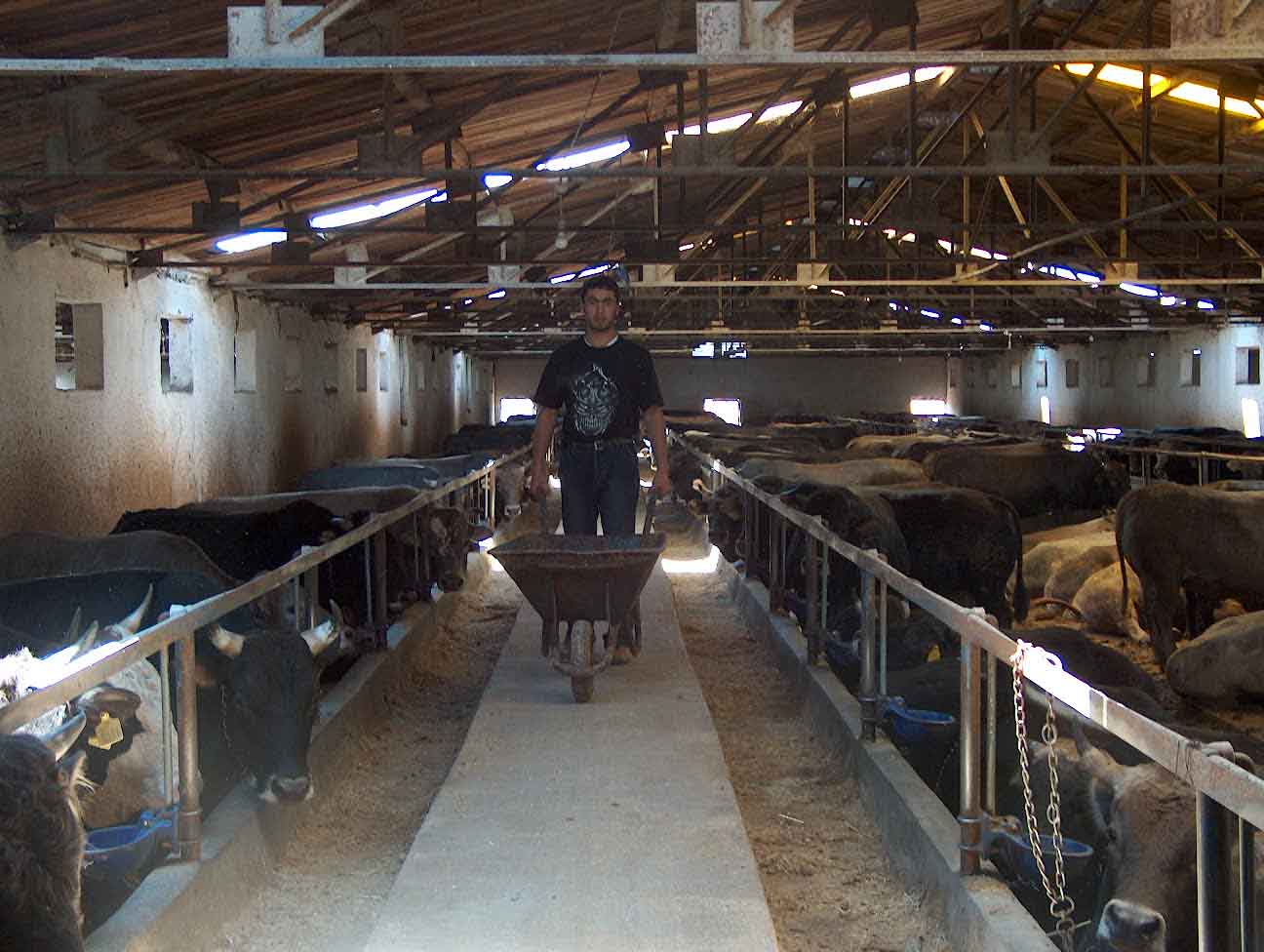 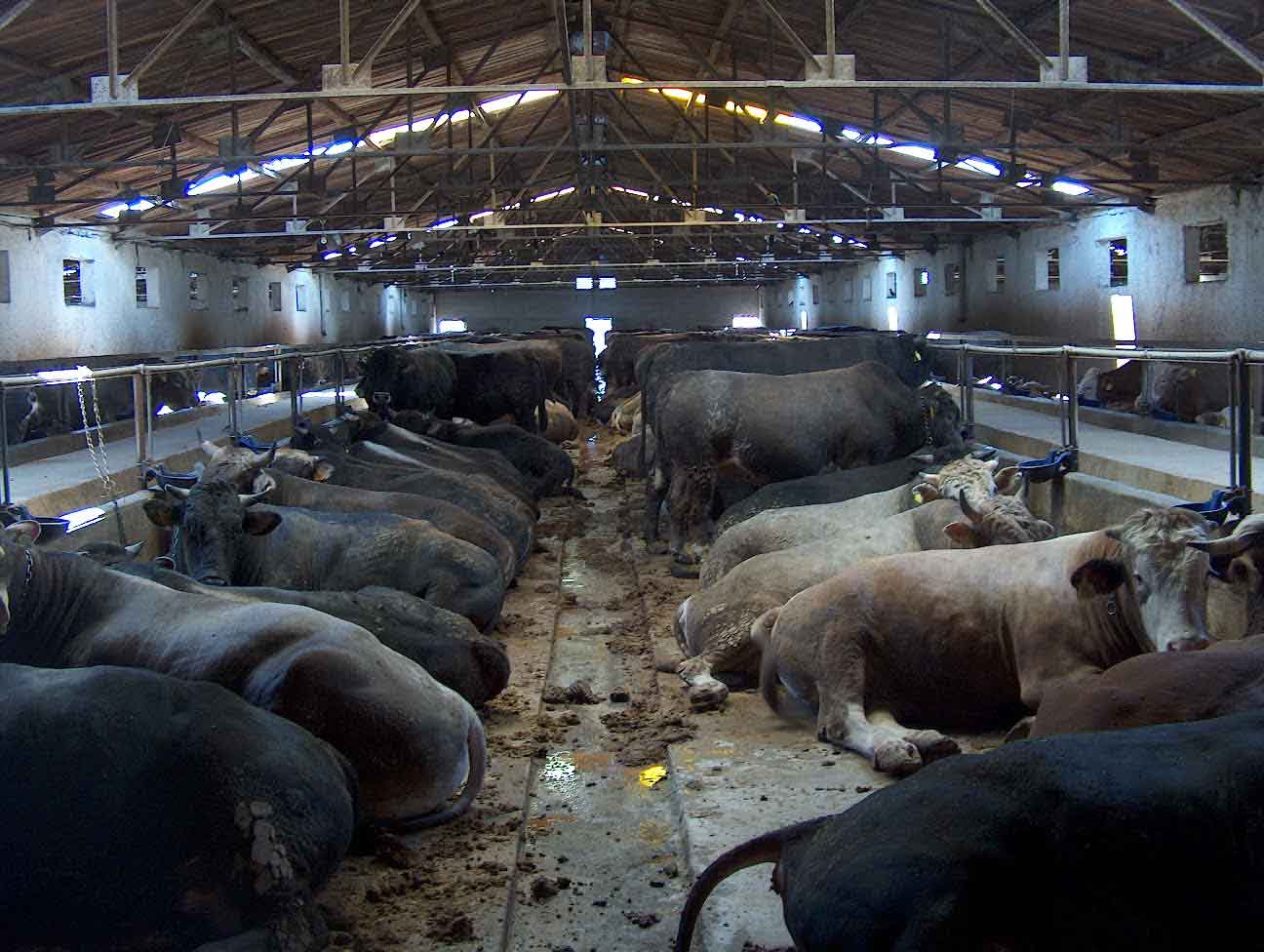 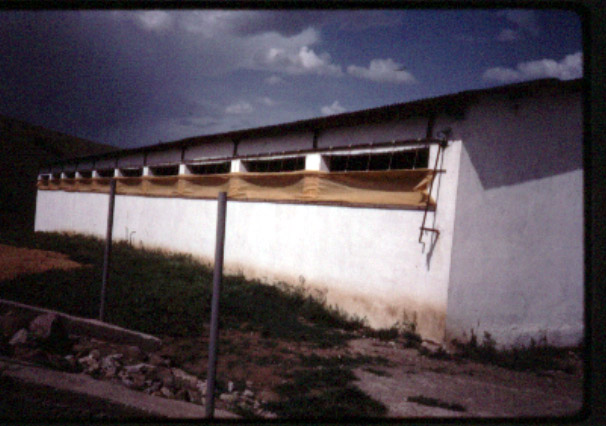 2. Kapalı serbest dolaşımlı ahırlar
Yönetim daha kolaydır.
 Aynı alanda bağlı sisteme göre daha fazla hayvan beslenebilir.
 Tympani ve ayak problemleri daha az görülür.
 8-15 başlık bölmeler vardır.
 Her sığır için 3.5 m2 alan ve 60 cm uzunluğunda yemlik, 
 Her sığır için zeminden 15-20 cm yüksekliğinde bir durak,
 Her bölmeye giriş-çıkış kapısı yapılmalı,
 Gübre mekanik veya ızgaralı sistem ile uzaklaştırılmıyorsa sıkıntı oluşturabilir.
 Her bölmede hayvan nakil yolu olmalı,
 Pencereler perdeli sistemle kapatılabilir
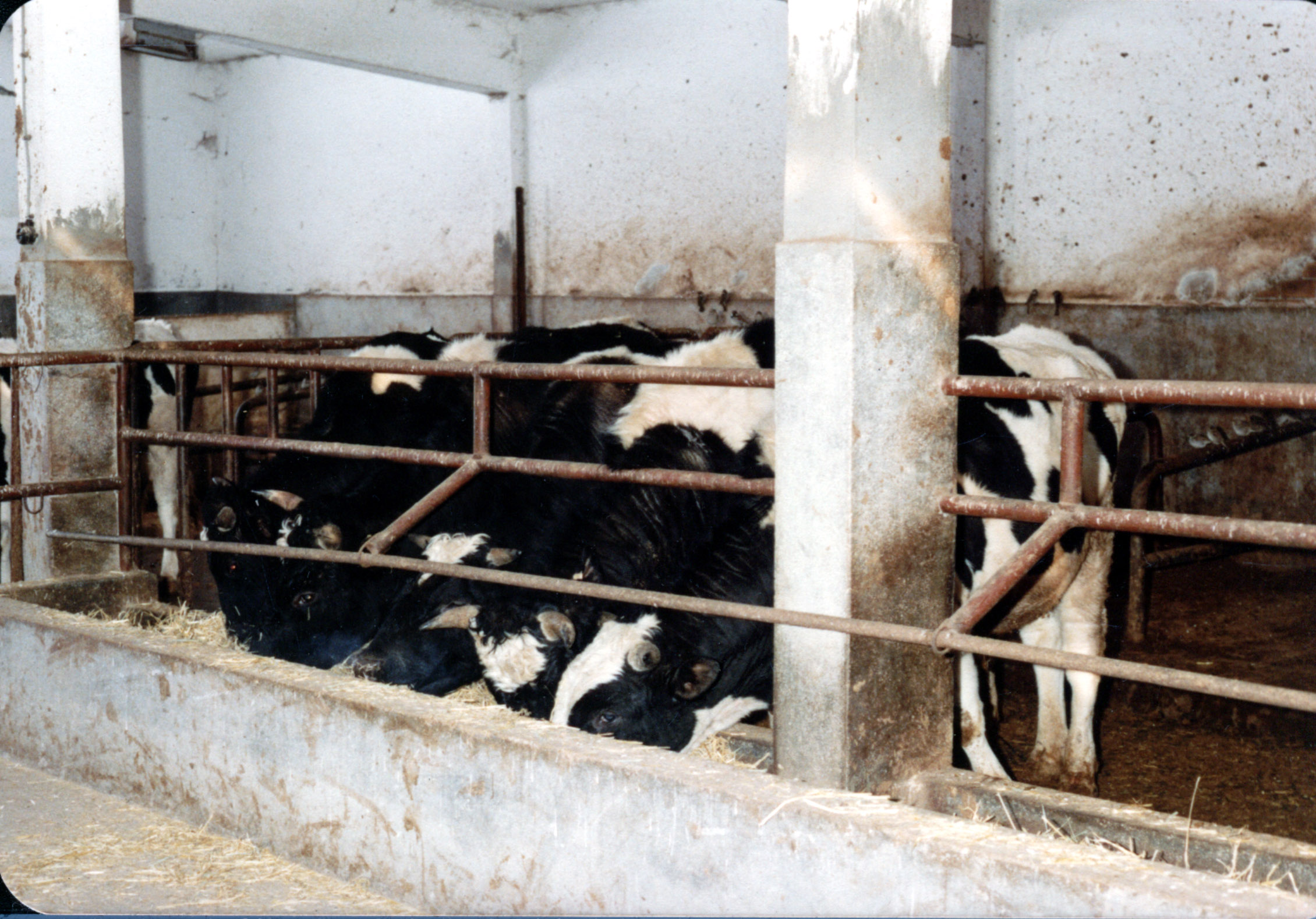 3. Yarı açık – serbest dolaşımlı ahırlar
- 8-10 başlık bölmeler vardır.
 - Her sığır için 6 m2 alan ve 60 cm uzunluğunda yemlik hesap edilir.
 - Her sığır için zeminden 15-20 cm yüksekliğinde sundurma altında 2.0-2.5 m2 lik yatma yeri hesap edilir.
 - Sulukların kışın donmaması için gerekli tedbirler alınmalıdır.
 - Zemin beton olmalıdır.
    Avantajları:
 Besi performansı daha yüksektir.
 Yatırım maliyeti azdır (% 70).
 Kapalı bağlı ahırlara göre aynı alanda besiye alınan hayvan sayısı daha  fazladır.
 İşçilik gideri çok azdır.
 Yıl boyunca 12 ay besi yapılabilir.
 Hastalıklar daha az görülür.
 Karkasta yağ daha azdır.
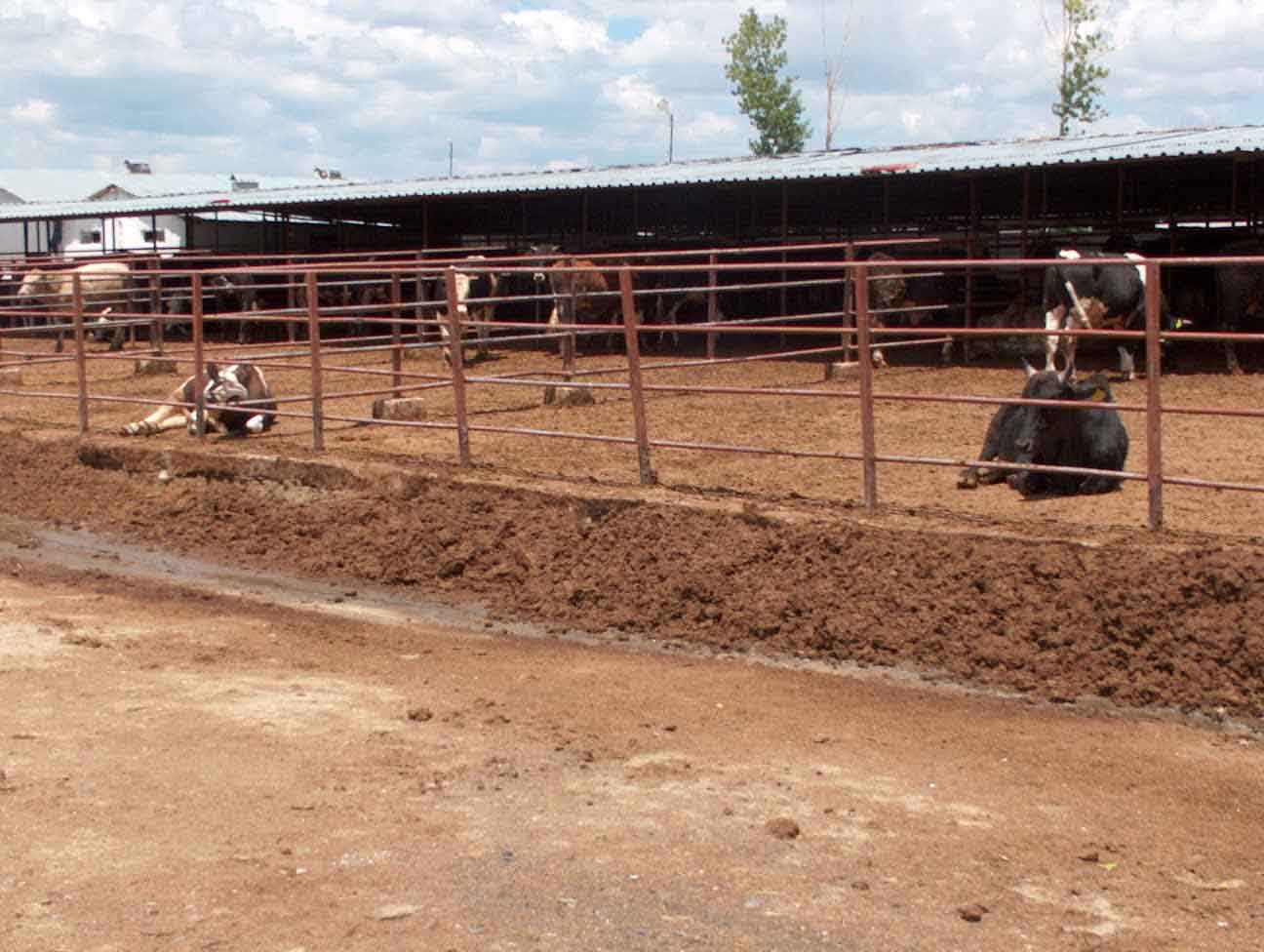 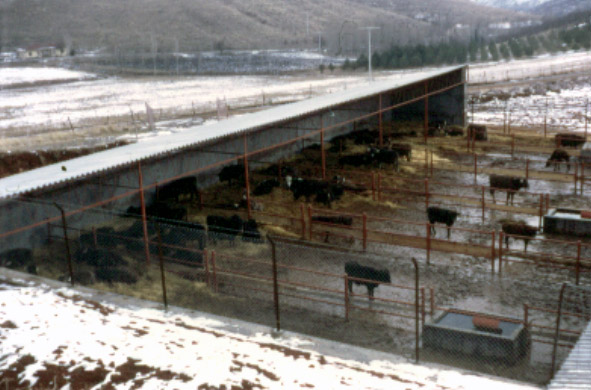 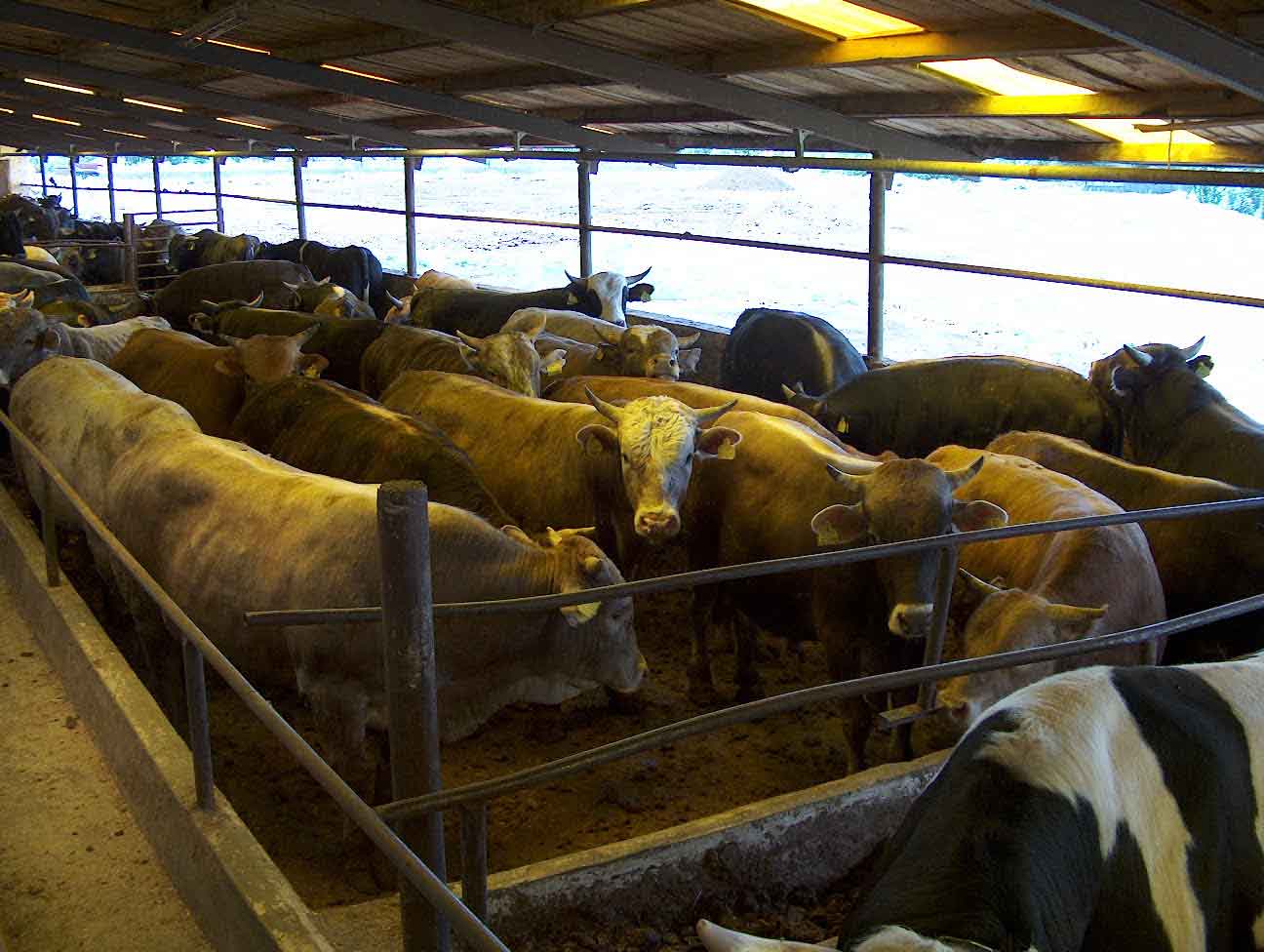 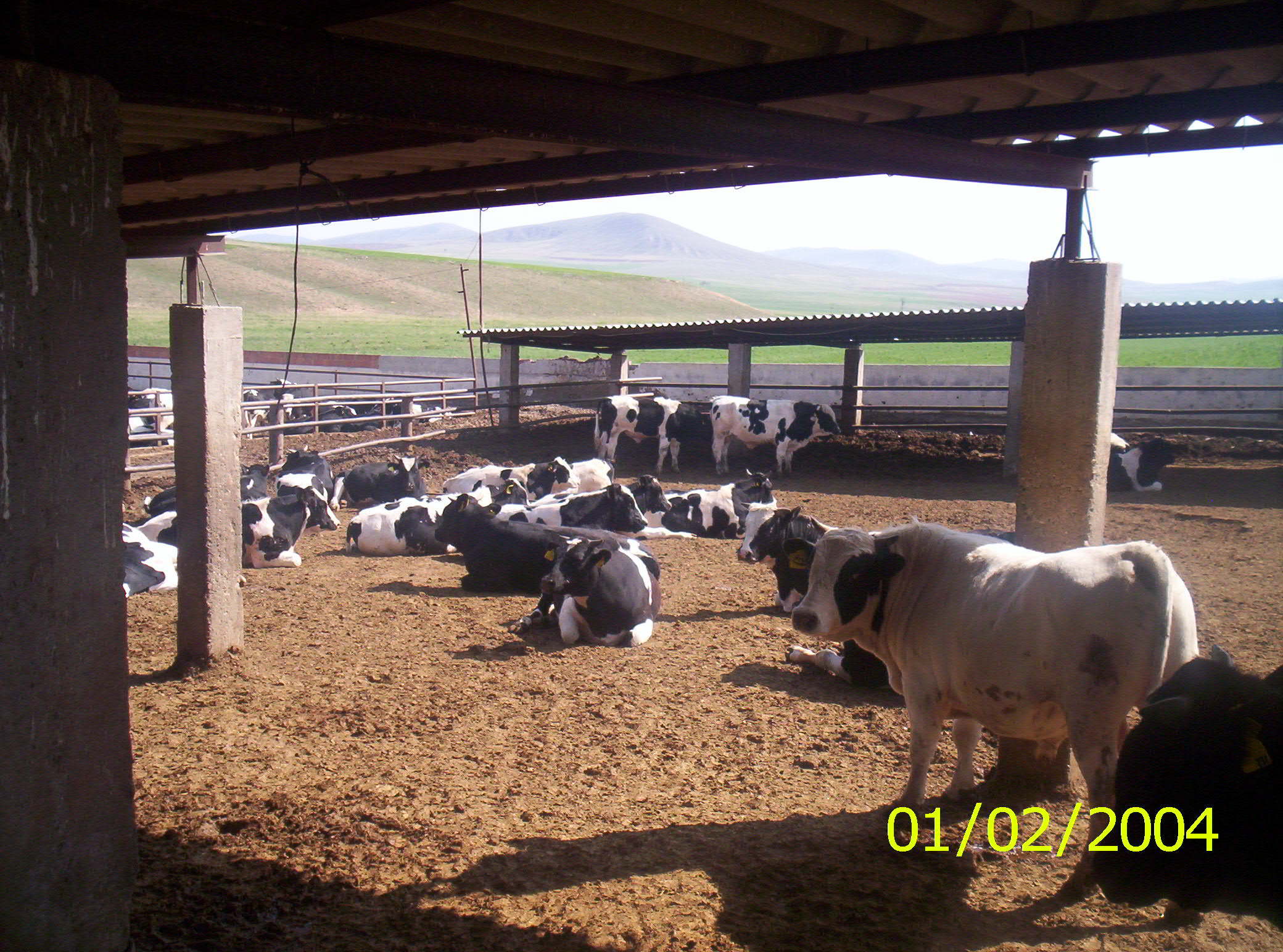 4. Açık - serbest dolaşımlı ahırlar (Açık besi yeri)
- ABD de çok yaygındır.
 - Hafif meyilli ve zemini sert arazi olmalıdır.
 - Bölmeler yapılır. Su yalakları yemliklere uzak yapılmalıdır.
 - Normal eğimli ve geçirgen topraklı araziler seçilmelidir.
 - Çamur problemi var ise küçük tepecikler yapılabilir.
 - Yemlik ve suluk etrafına beton atmak gerekebilir.
 - Zeminin çamur olmasını engelleyici tedbirler alınmalıdır.
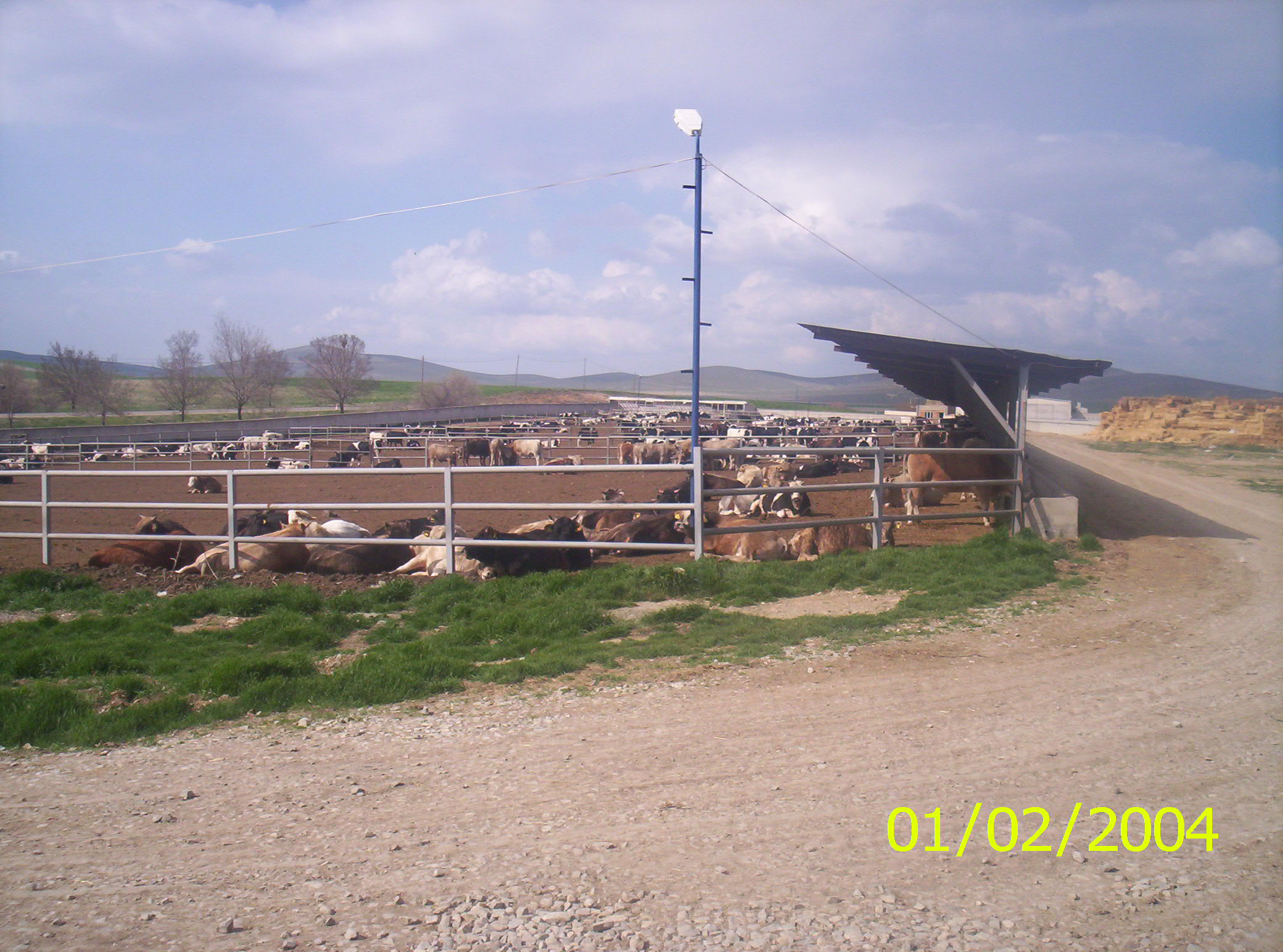 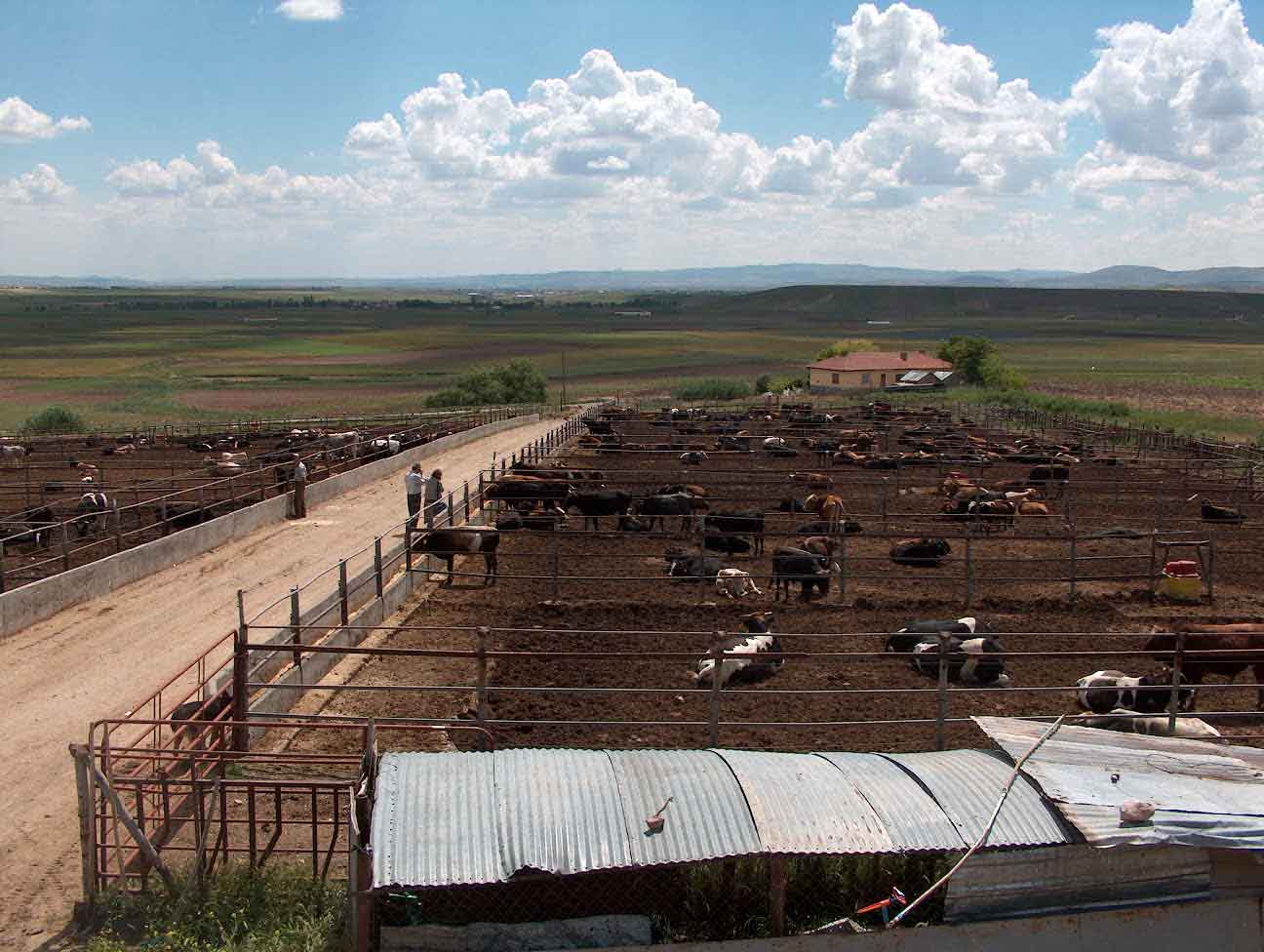 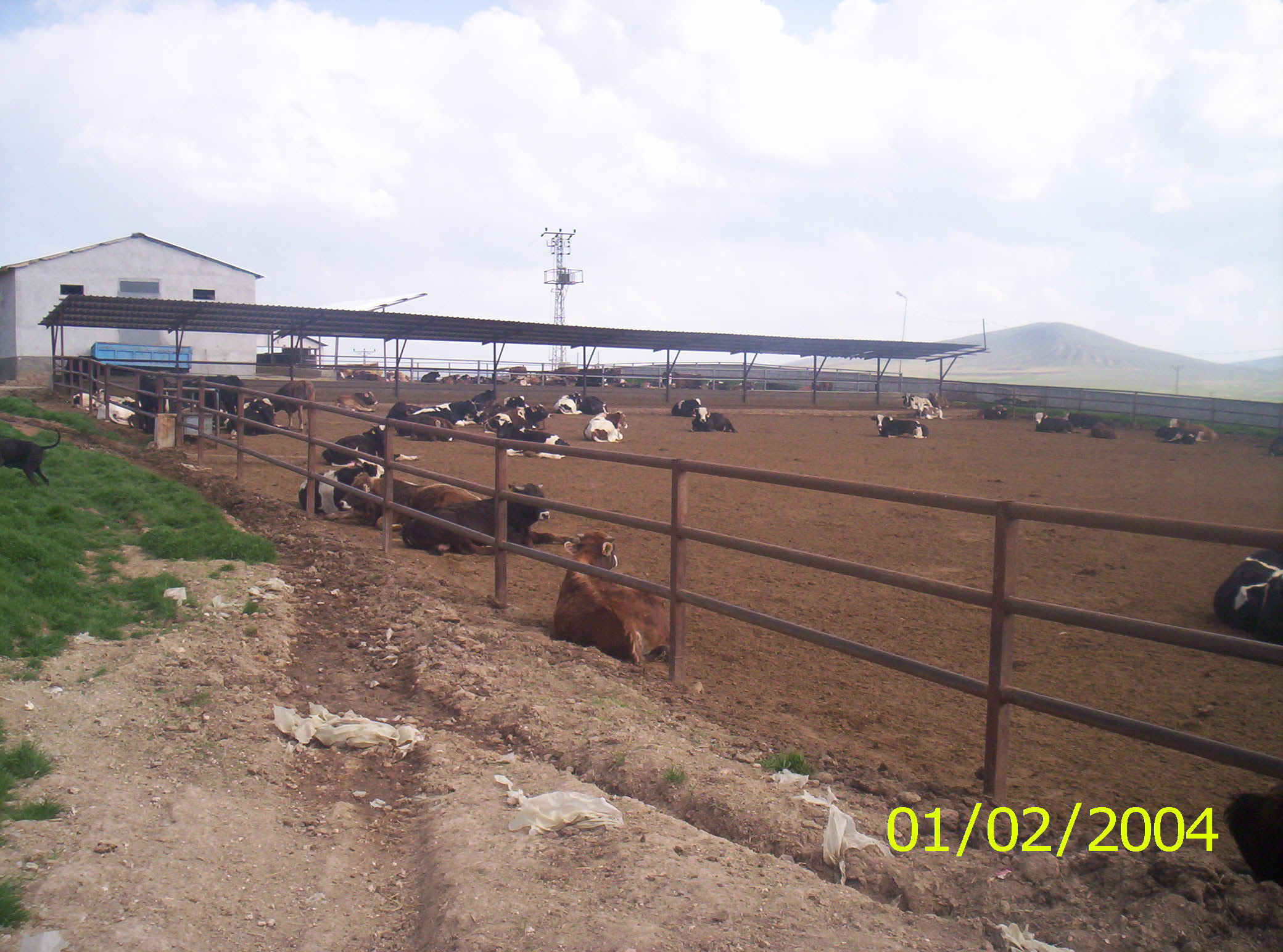 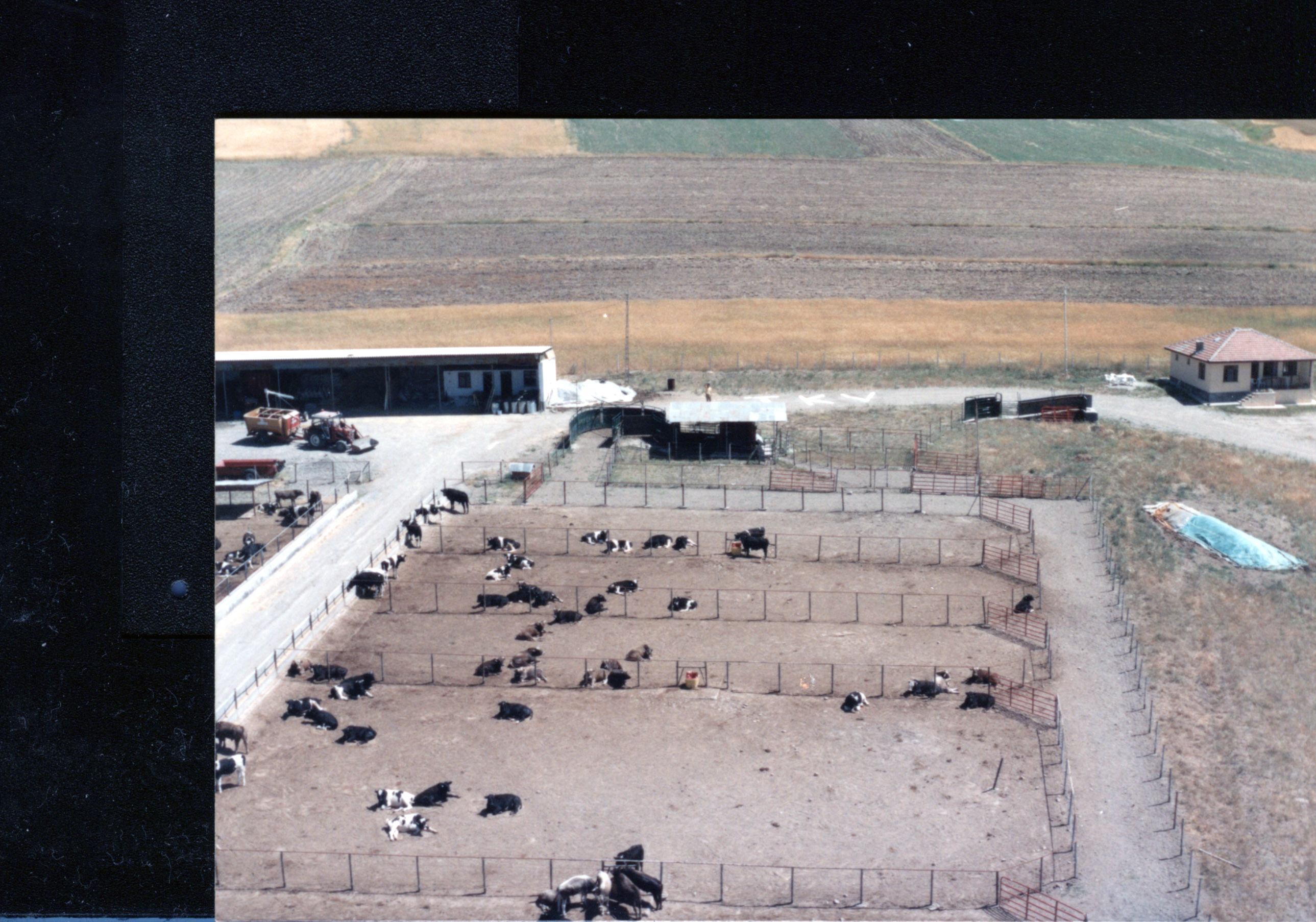 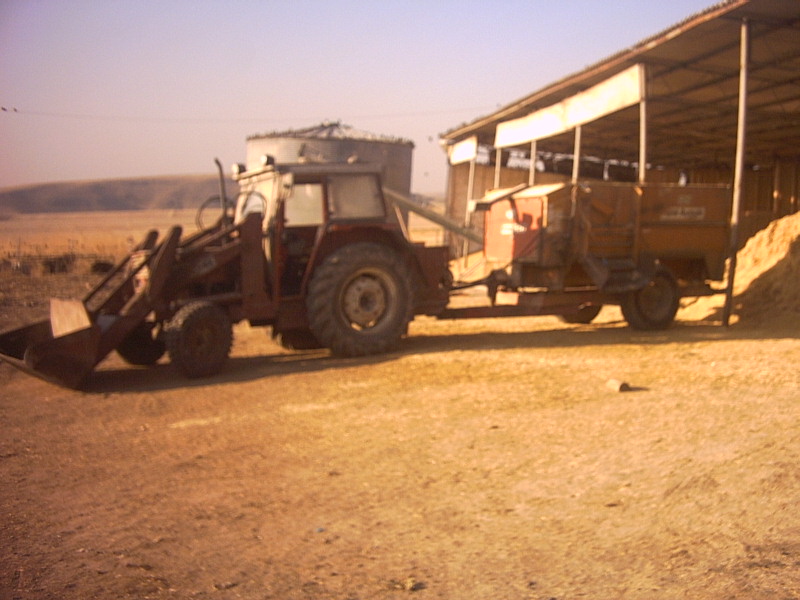 IV. HASTALIKLARLA İLE İLGİLİ FAKTÖRLER
Sığırlarda görülen hastalıklar besi performansını olumsuz etkiler.
Asidozis			Karaciğer Apsesi
Meteorismus		          Üre zehirlenmesi
Enteritis			Panarisyum
Şap
Koksidiozis
Bronkopnömoni
IBR
Leptospiroz
Paraziter hastalıklar
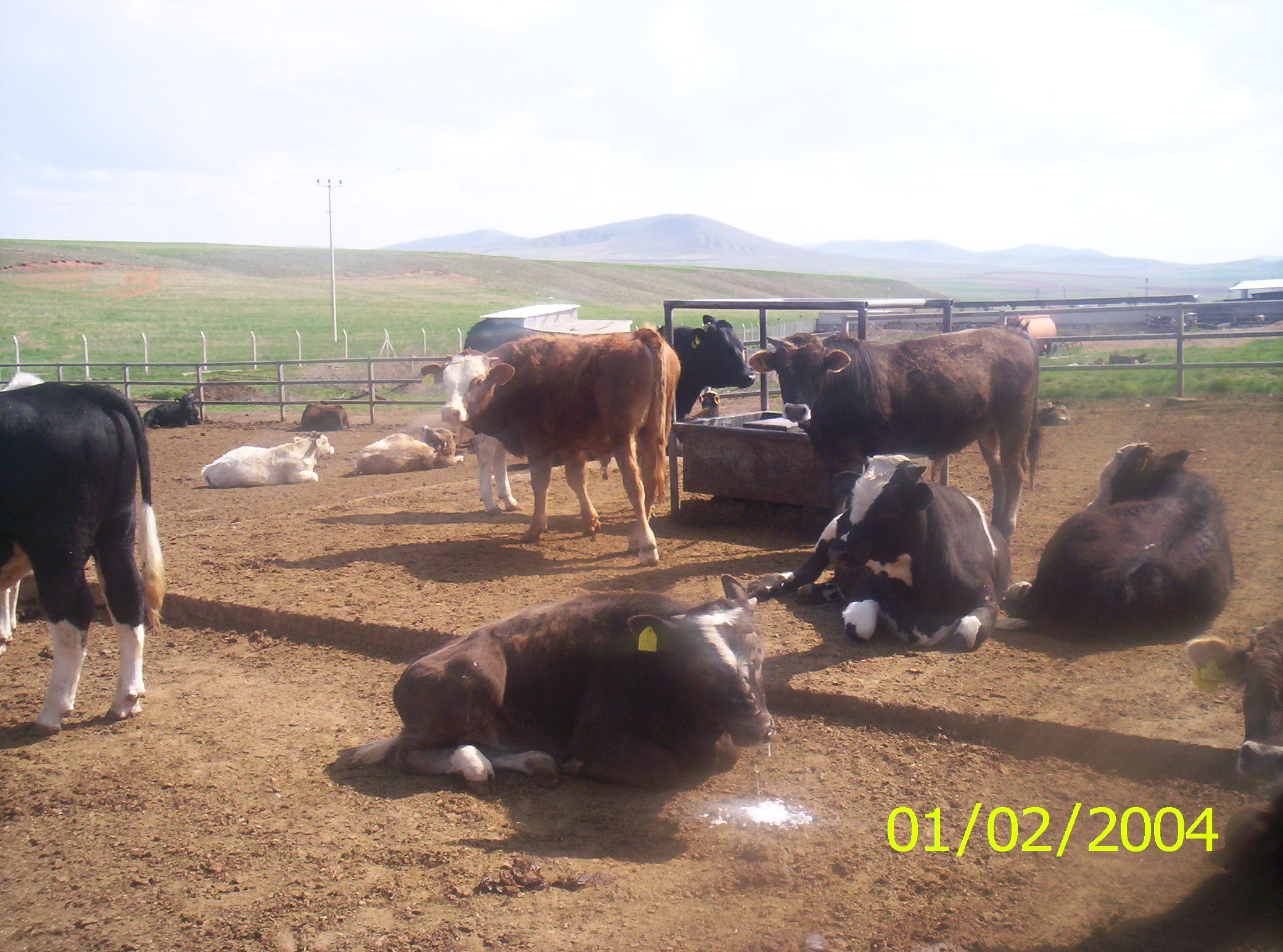 ŞAP
Deride Ekzema
Pazarlama

Üretilen ürünün paraya dönüştürülmesidir.
Bu nedenle besici zamanlamayı ve kararlarını isabetli yapmalıdır.
 Pazarlamada etkili temel 2 faktör vardır
 
(a-Kesim olgunluğu, b- Fiyat):

a-Kesim Olgunluğu
Hayvanın kesim için en uygun duruma gelmesidir.
Tartımla veya tecrübeli bir gözle belirlenebilir.
Sağrı, kuyruk sokumu, but ve külotlar dolmuş ve yuvarlaklaşmıştır. 
Sırt ve karınaltı çizgisi paraleldir.
Arkadan kare, yandan dikdörtgen şeklinde görülür.
Sığırlarda Büyüme Eğrisi
b- Fiyat

Karlılığı bir ürünün pazarda bulduğu fiyat belirler.
Üretim, tüketim ve fiyatlar arasında denge bulunmalıdır.
Destekler çok önemlidir.
Fiyatları, ihracat olumlu, ithalat ise olumsuz etkiler.
Et kaçakçılığı da besicilerin en büyük korkusudur.
K.O. gelen bir sığır fiyatın iyi olduğu yerde pazarlanır.
Bu pazar uzaksa taşıma veya aracı problemi ortaya çıkar.
Hayvan Nakli - Nakliye Firesi 

Besiye alınacak veya besisi tamamlanmış sığırların nakli gerekir.
Nakliye esnasında besili hayvanlar için hayvan başına 2 m2 kamyonda yer düşünülmelidir.
Taşıma esnasında ağırlık kaybı en önemli problemi oluşturur.
Yaralanmalar, kırıklar ve ölümler görülebilir.
Strese bağlı et kalitesinde kötüleşme görülür.


Taşıma Öncesi yemleme

Taşıma aç karna yapılmalıdır.
Yüklemeye 2-3 saat kala su verilmemelidir.
Kesif yemler, sulu yemler ve yüksek proteinli kuru kaba yemler nakilden 12 saat önce rasyondan çıkarılmalıdır.
Kaliteli kuru kaba yemlerin verilmesi en iyi sonucu verir.
Kesim ve Karkas Özellikleri

	Kesim
	Gırtlak ile nefes borusunun birleştiği yerden ve larynx başta 	kalmak üzere boyun omurlarına kadar bütün dokuların kesilerek 	kanın akıtılması işlemidir.
		-Yatırma
		-Askıya alma

	Kesim Özellikleri
	-Kesim ağırlığı			-Testis ve penis ağırlığı
	-Sıcak karkas ağırlığı		-Kalp ve akciğer ağırlığı
	-Sıcak karkas randımanı	-Karaciğer ve dalak ağırlığı
	-Deri ağırlığı			-Sindirim sistemi ağırlığı
	-Baş ve ayakların ağırlığı	-İç yağlar ağırlığı
Karkas Randımanını Etkileyen Faktörler
	
	Randıman ile kemik miktarı arasında negatif, yağ ve et miktarı arasında ise pozitif korelasyon vardır. % 60 ve üzerinde randıman veren karkaslar çok yağlı olur. 

1.Beslemenin Etkisi: 

2.Canlı ağırlık ve yaşın etkisi:
 
3.Cinsiyetin etkisi: 

4.Irk etkisi:
Karkas
	Sığırın kesilip baş, ayaklar, deri, kuyruk ve tüm iç organları çıkarıldıktan sonra geriye kalan bütün gövdeye denir. Türkiye’de böbrek ve yağları karkasa dahildir.

	Karkas Özellikleri
	-Soğuk karkas ağırlığı
	-Soğuk karkas randımanı
	-Kas dokusu
	-Kemik dokusu
	-Yağ dokusu
	-MLD alanı
	-Değerli etler
Karkas  Parçalama
Karkas omurilik boyunca kesilerek simetrik iki parçaya ayrılır. Piyasada çeyrek karkas olarak satıldığından 12. ve 13. kostalar ile bunlara karşılık gelen 12. ve 13. omurgalardan ayrılır.Karkasın %54’ünü ön, %46’sını arka çeyrekler oluşturur.
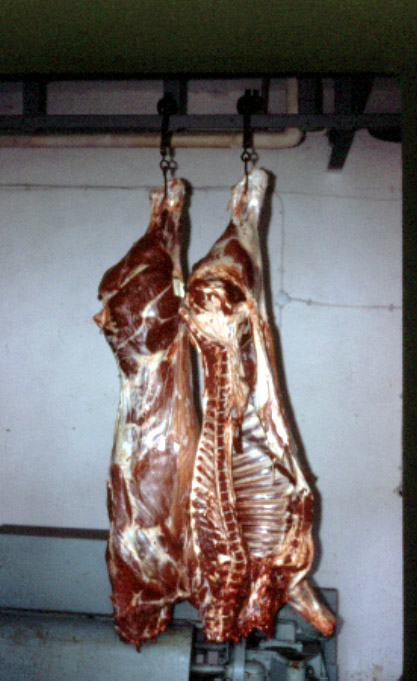 Karkası oluşturan dokuların oranları
Kas Dokusunun Besin içeriği
Çeşitli Bölümlerin Karkastaki Oranları
Karkastaki et, yağ ve kemik oranlarını etkileyen faktörler

1.Cinsiyetin etkisi

2.Irkın etkisi

3.Yaşın etkisi

4.Rasyonun etkisi

5. Barınak tipinin etkisi
Karkasların Sınıflandırılması

TSE’ye göre ekstra, birinci, ikinci ve üçüncü sınıf olarak sınıflandırılır. 

1.Yaş
Ekstra: süt danası,dana, tosun,düve karkasları
Birinci: genç boğa, kısır genç inek
İkinci: ergin boğa, ergin inek
Üçüncü: yaşlı boğa, öküz, yaşlı inek

2.Kas Gelişimine Göre:
But ve MLD kasının gelişimine bakılır.
But profilinin dış bükey, düz ve iç bükey olma durumu ile sığırın yaş
ve cinsiyetine göre karkas sınıflandırılması yapılır.
MLD alanının büyüklüğüne göre benzer sınıflandırmalar yapılır.

3. Yağ Dağılımı ve Kalınlığına Göre:
Karkas üzerindeki yağ tüm karkasa homojen dağılmış veya belli 
bölgelerinde toplanmış olabilir. Homojen ise ekstra veya I. Sınıftadır.
Karkasın yağlılık durumu MLD’nin sırt tarafındaki yağ kalınlığının,
MLD’nin genişliğine oranlanmasıyla tespit edilir.Bu oran 7:1’den küçük
ise karkas fazla yağlı, büyük ise normal yağlı olarak kabul edilir.
KASAPLIK GÜÇ
Bir ülkede mevcut toplam değişik yaş ve cinsiyette sığır varlığından yılda ne kadarının, normal şartlar altında kasaplık olarak kesilebileceğini belirten orana denir.
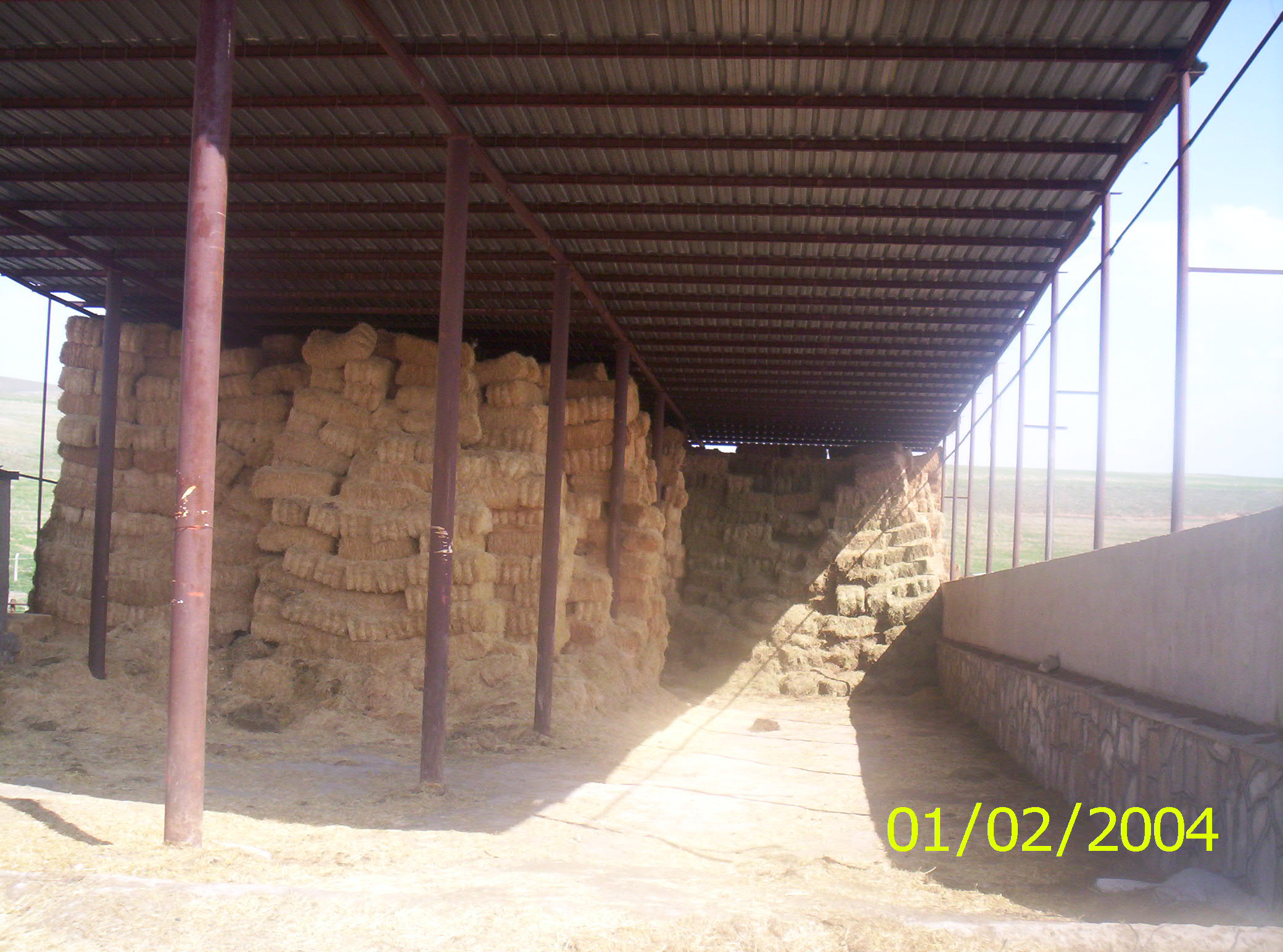 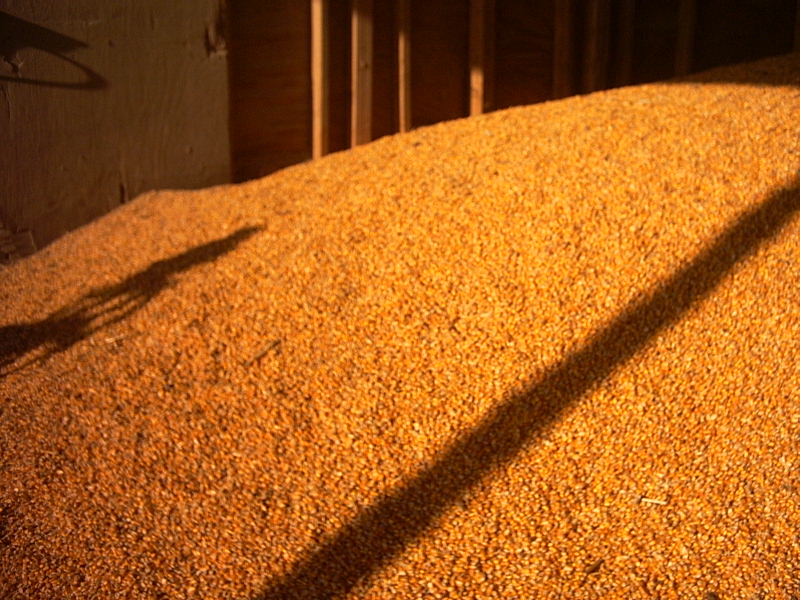 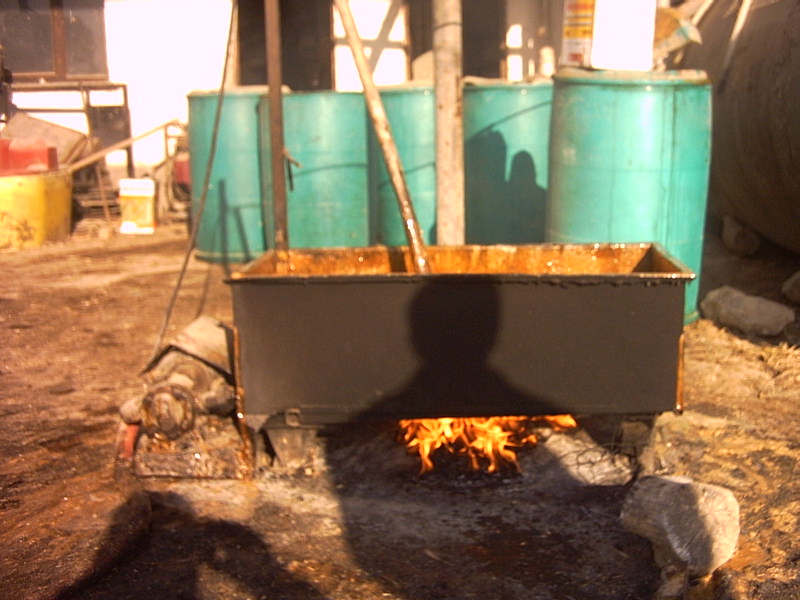 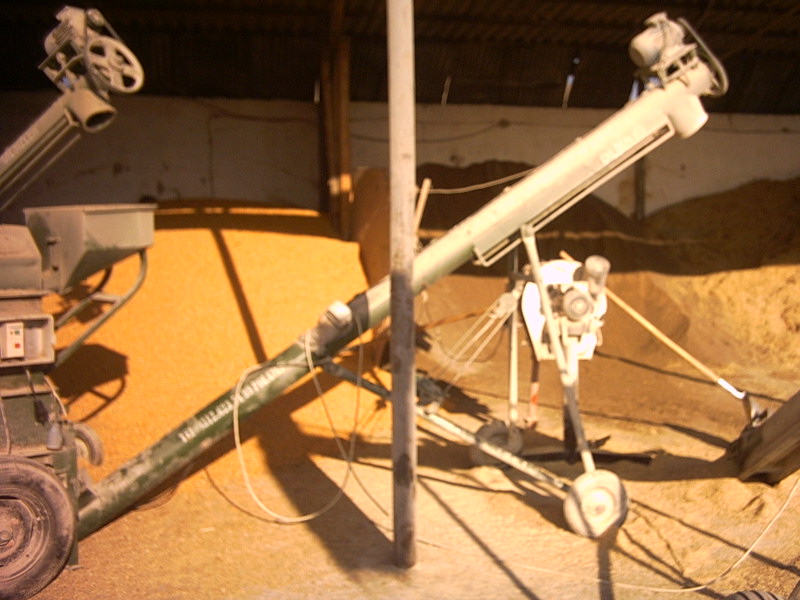 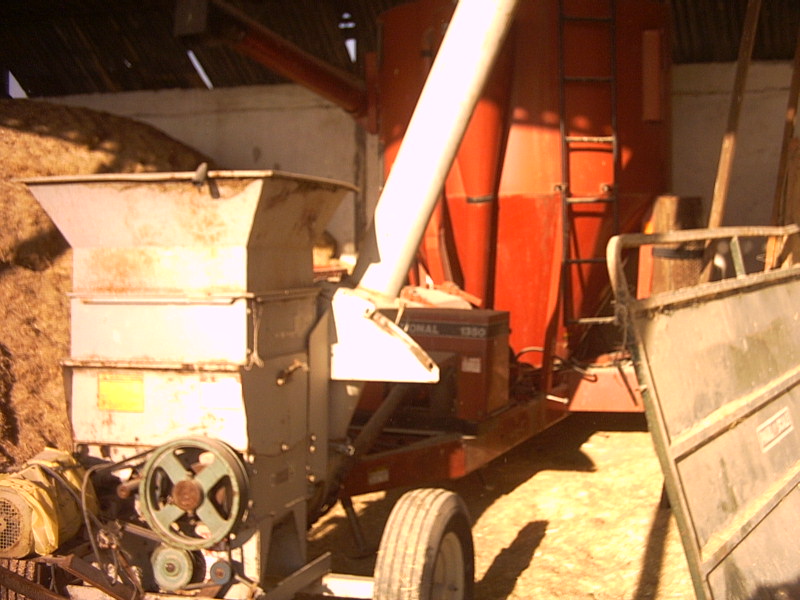 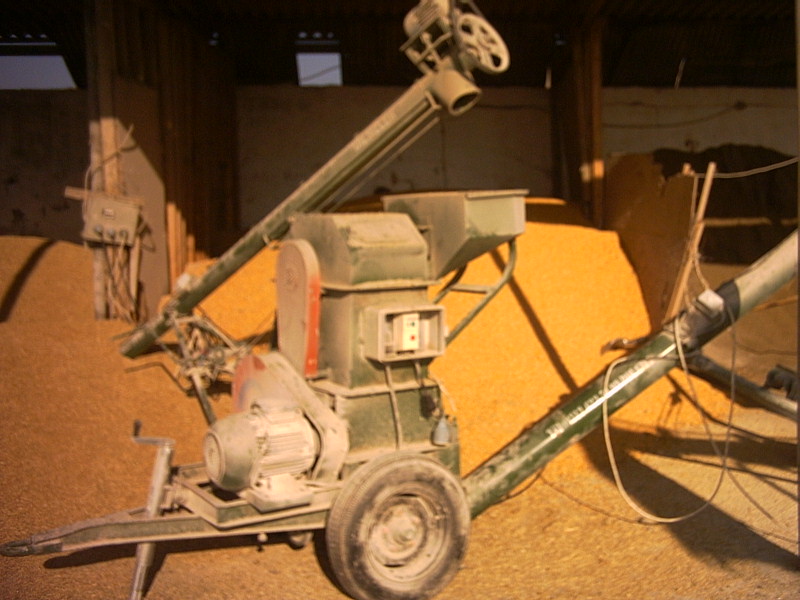 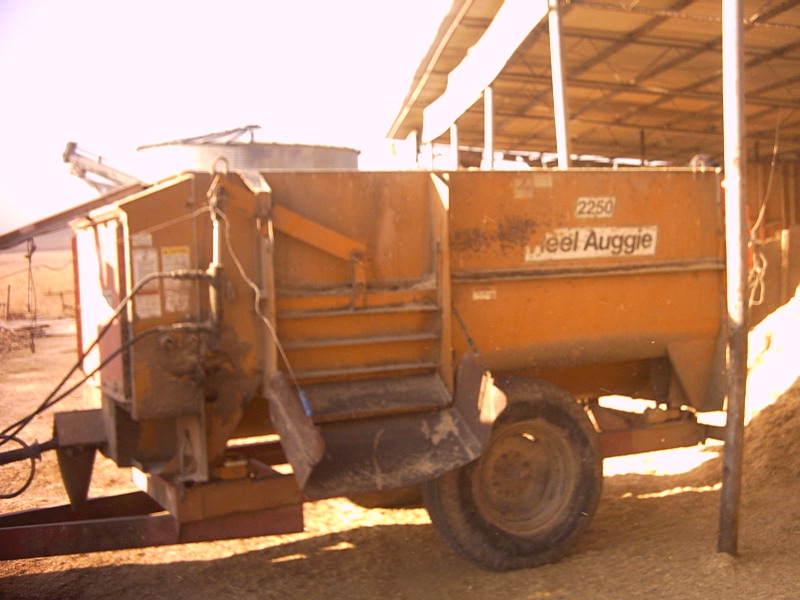 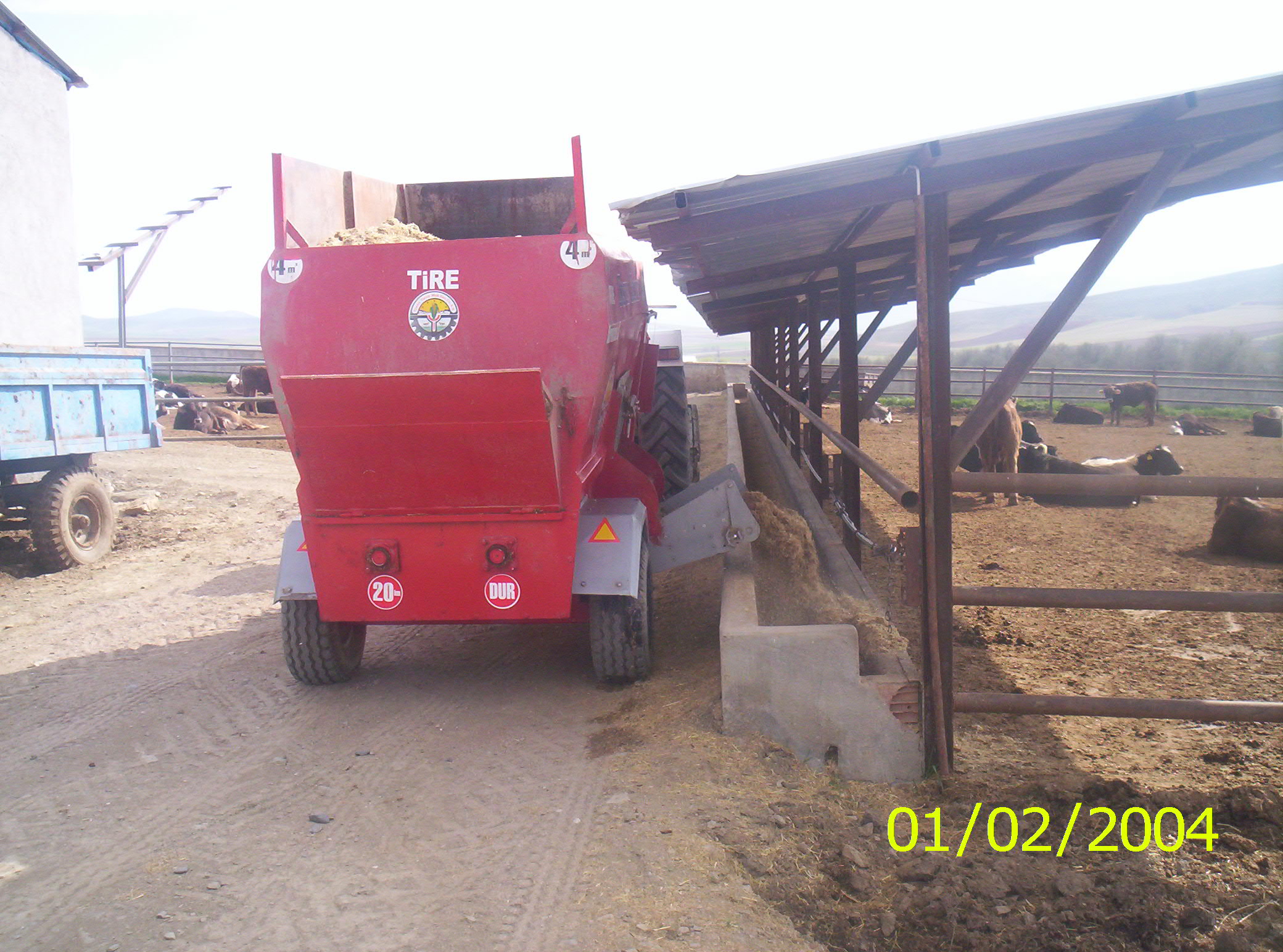 Yem Dağıtımı
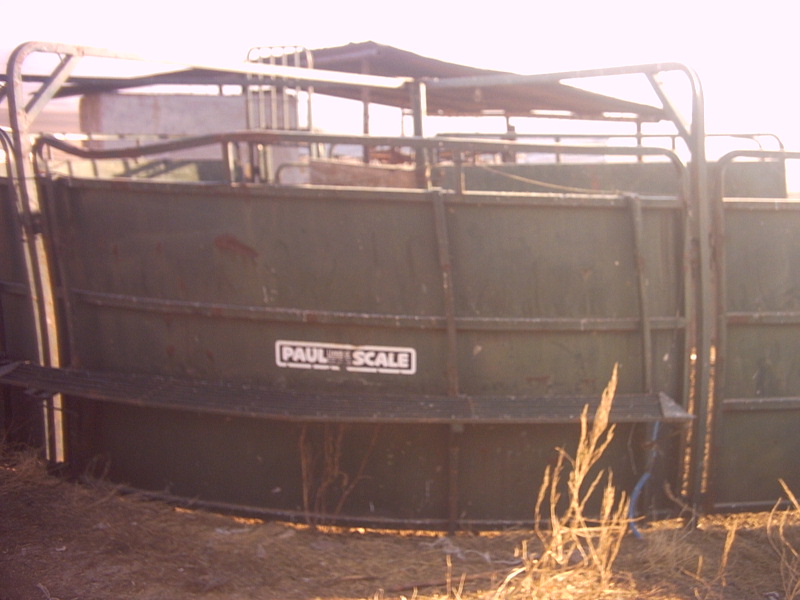 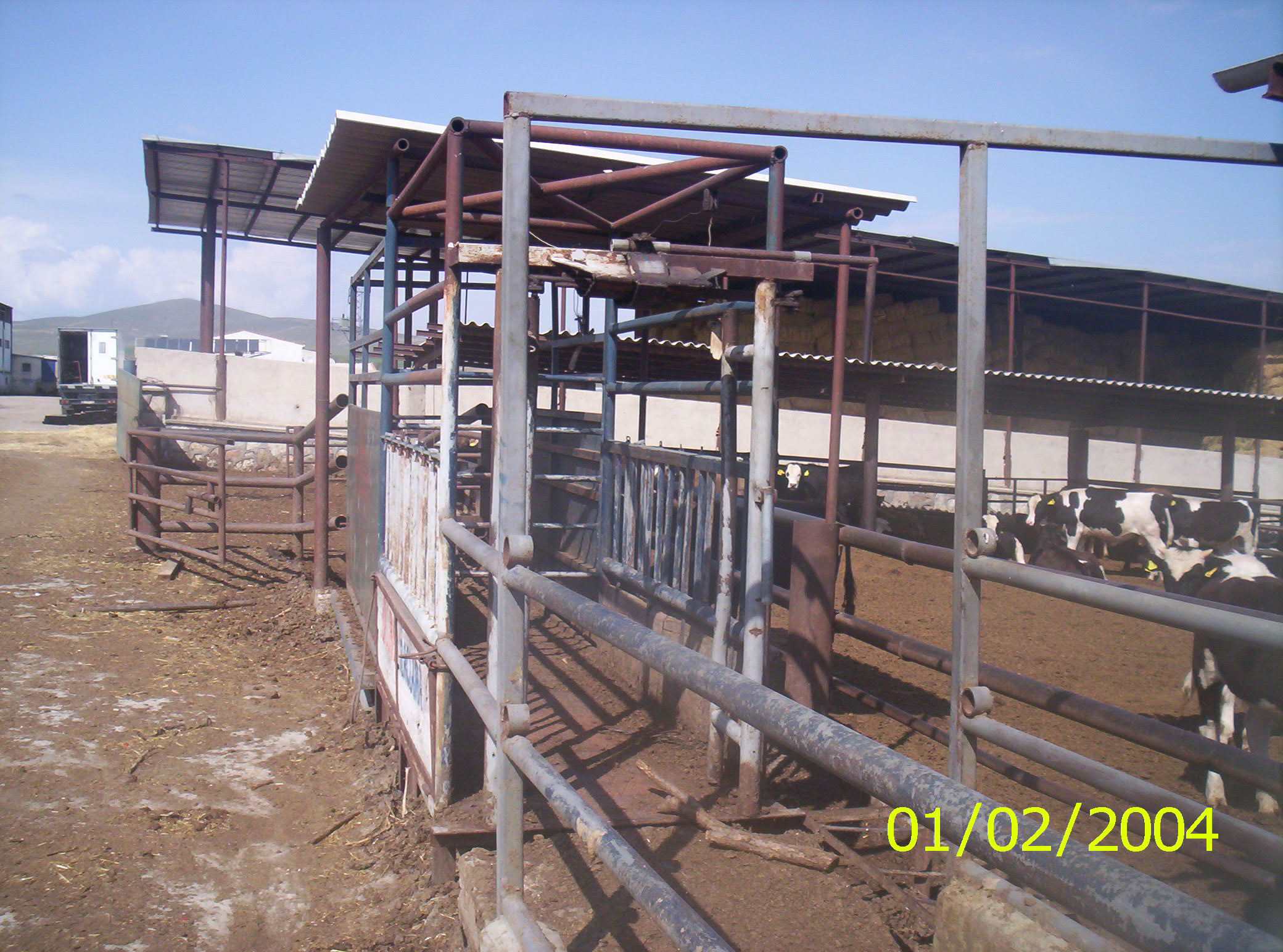 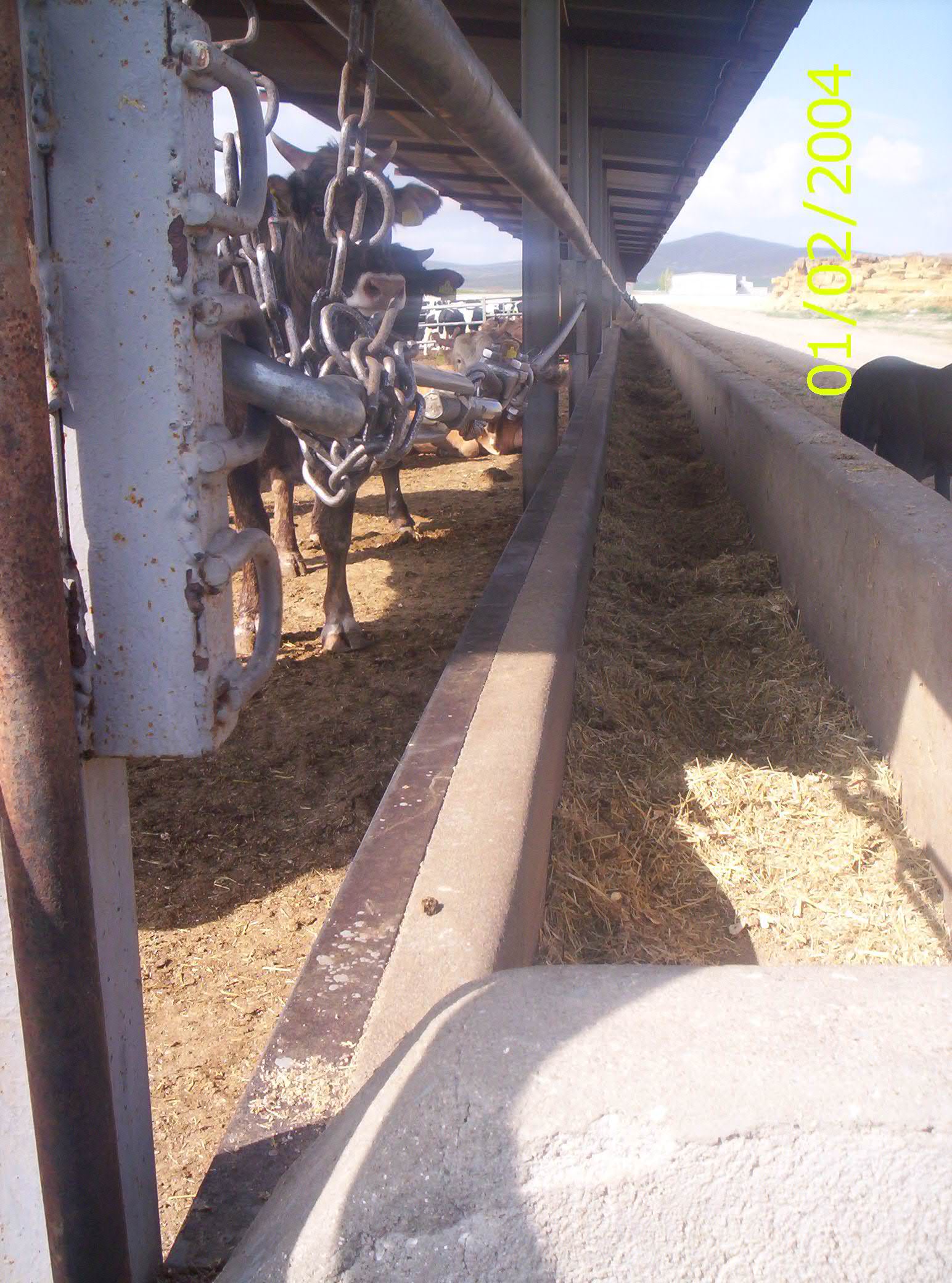 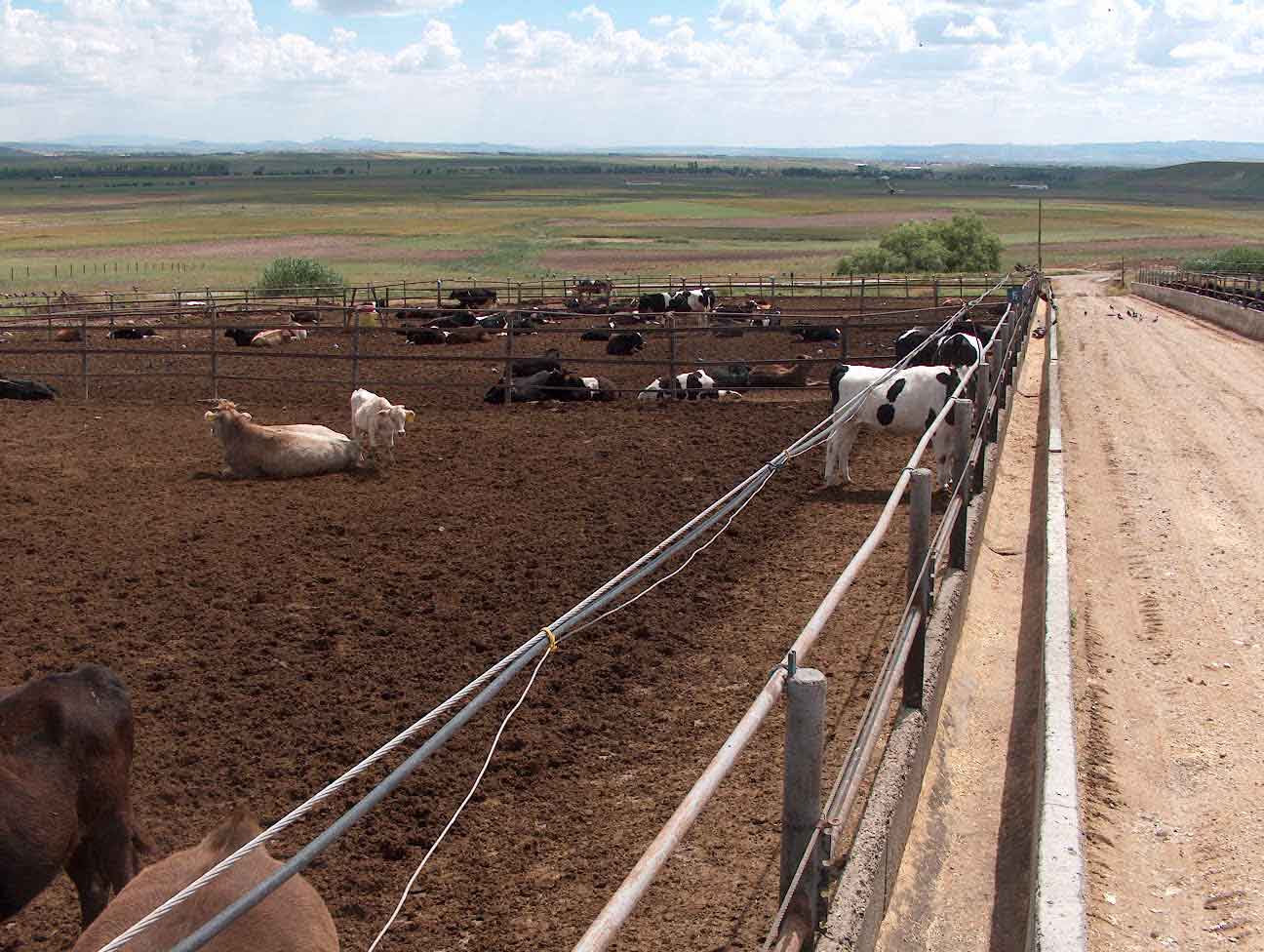 Suluk
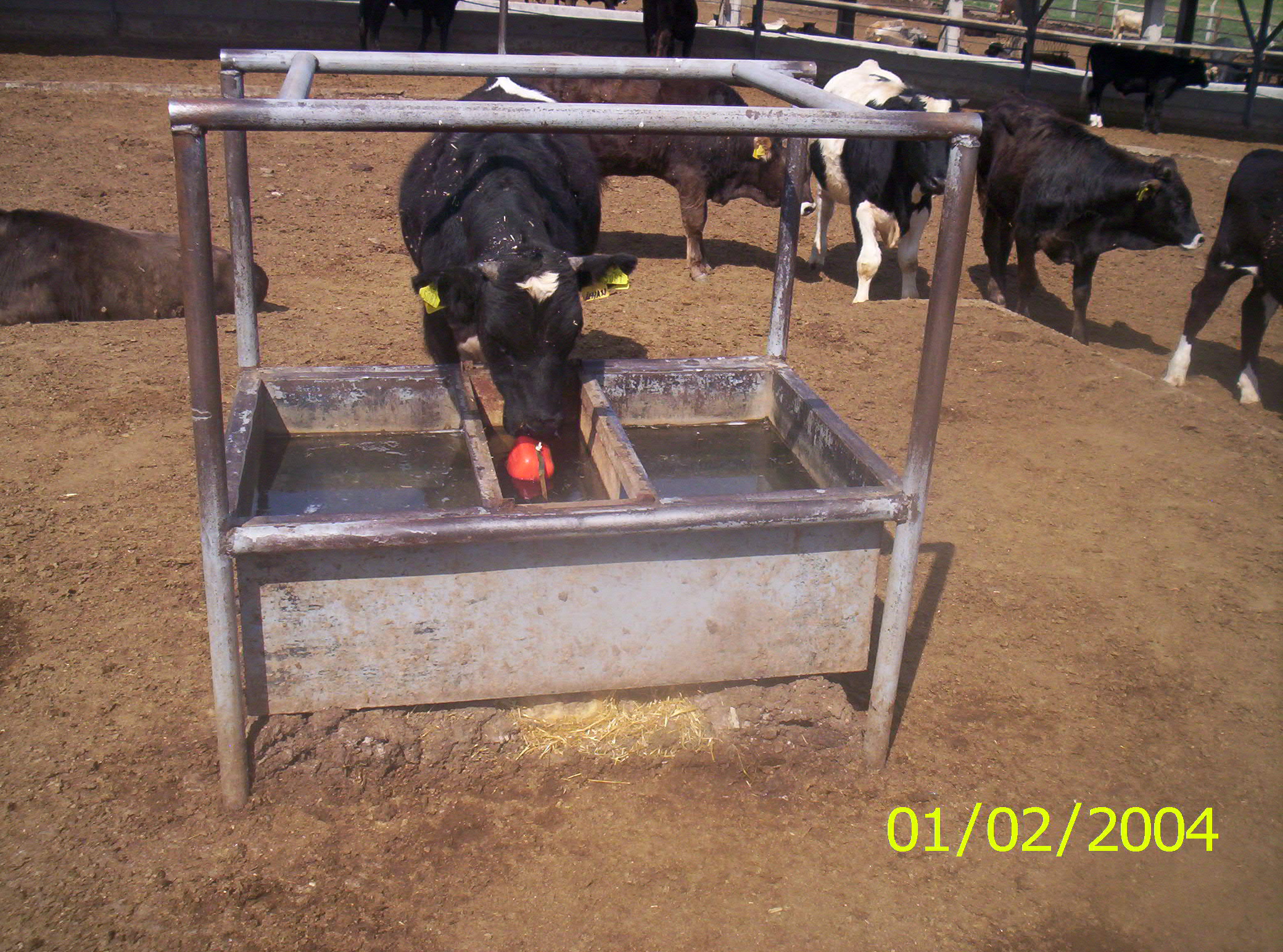 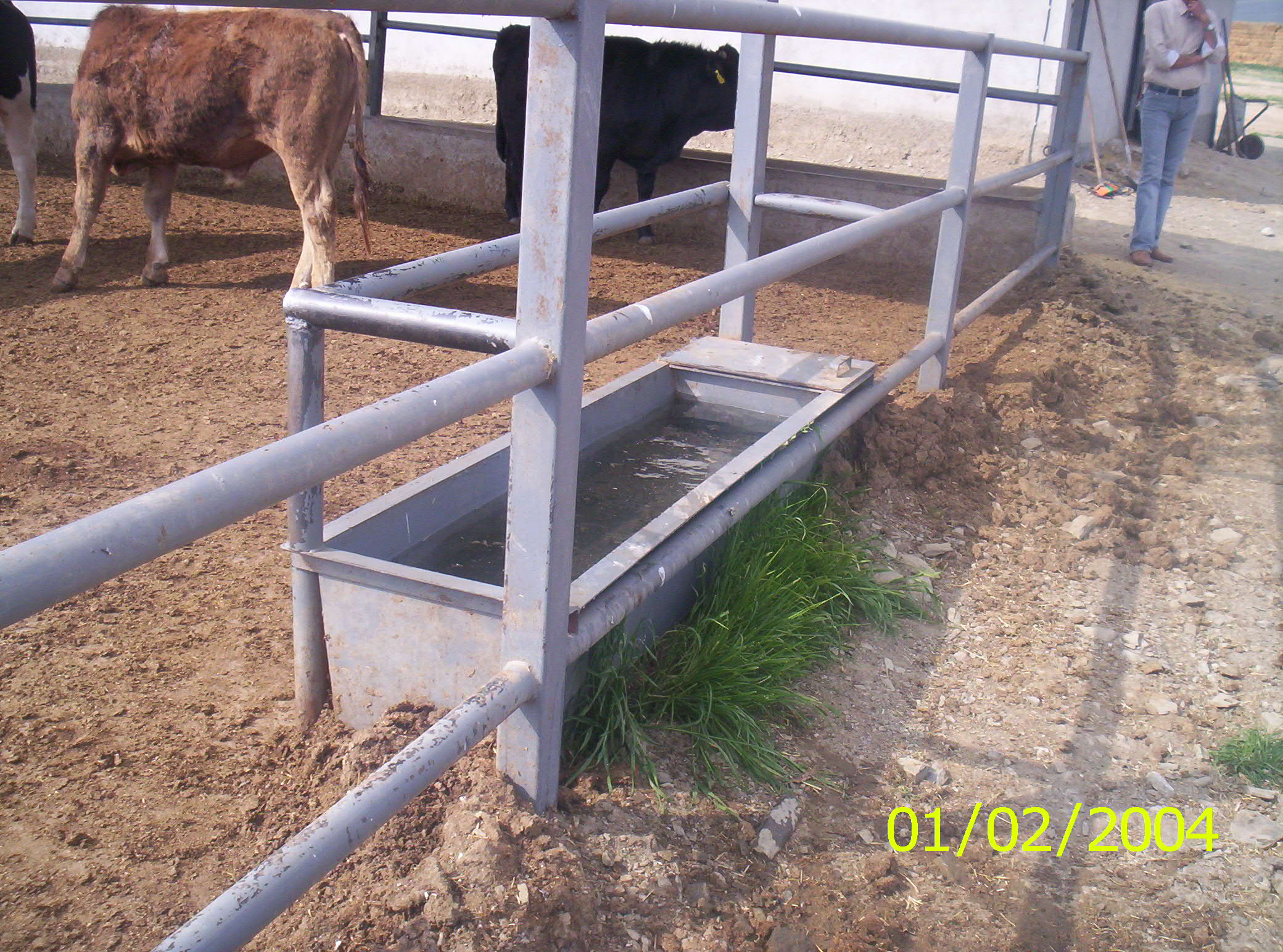 Yükleme Rampası